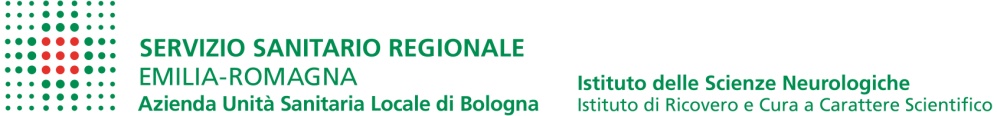 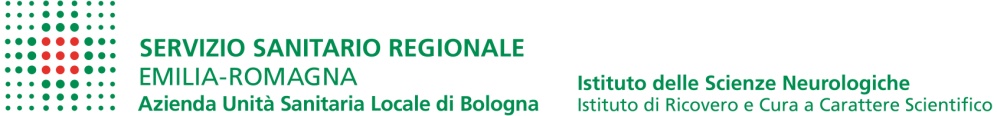 CARENZA DELLA MEDICINA GENERALE

Conferenza territoriale socio-sanitaria metropolitana
28.04.2022
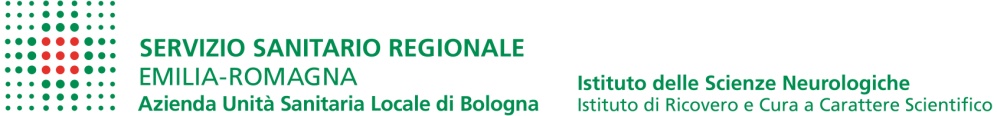 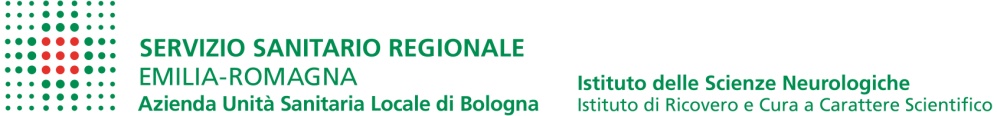 La situazione della Medicina Generale
La Medicina Generale negli ultimi 2 anni ha subito modifiche in termini di numerosità, di ricambio generazionale, di modalità di gestione dell’accesso agli ambulatori legate a diverse cause: 


accelerazione del fisiologico pensionamento previsto durante la fase pandemica;
aumento del numero di assistiti pro-medico;
difficoltà a reperire supporti organizzativi ed infermieristici;
difficoltà a reperire spazi di accoglienza ambulatoriali a prezzi calmierati;
aggravamento per la sospensione di  professionisti non vaccinati;
concorrenzialità di contratti maggiormente vantaggiosi: USCA, personale per le vaccinazioni anti-Covid-19, aumento borse delle scuole di specialità;
Scarsa capacità attrattiva del corso di formazione in medicina generale: il minore numero di borse programmate negli anni passati e le difficoltà organizzative.
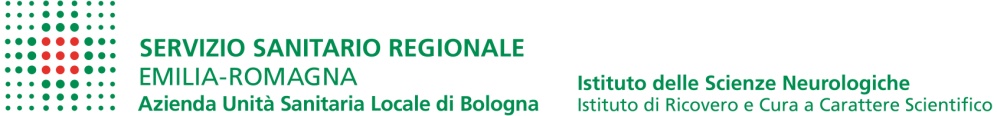 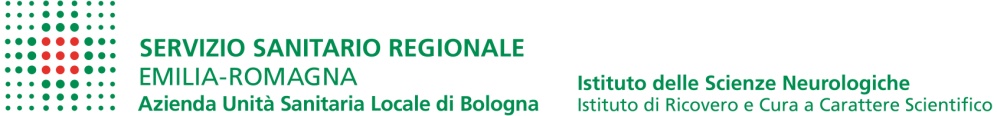 Analisi di contesto
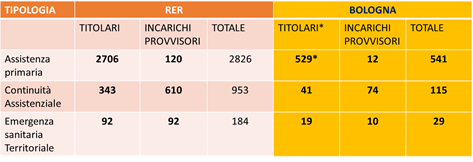 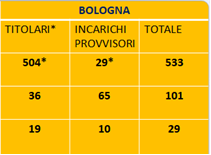 * A sinistra dato al 7 febbraio 2022, a destra dato al 31 marzo 2022
[Speaker Notes: Questa diapositiva vuole introdurre il tema dei vasi comunicanti fra le risorse]
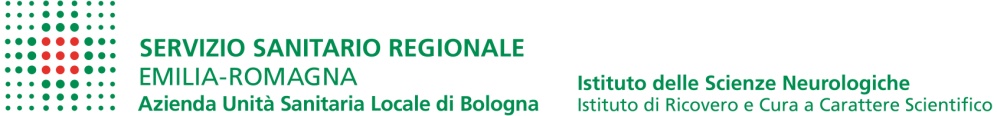 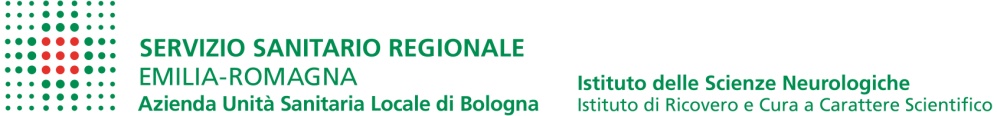 Analisi di contesto
confronto pre-pandemia 2019-2021
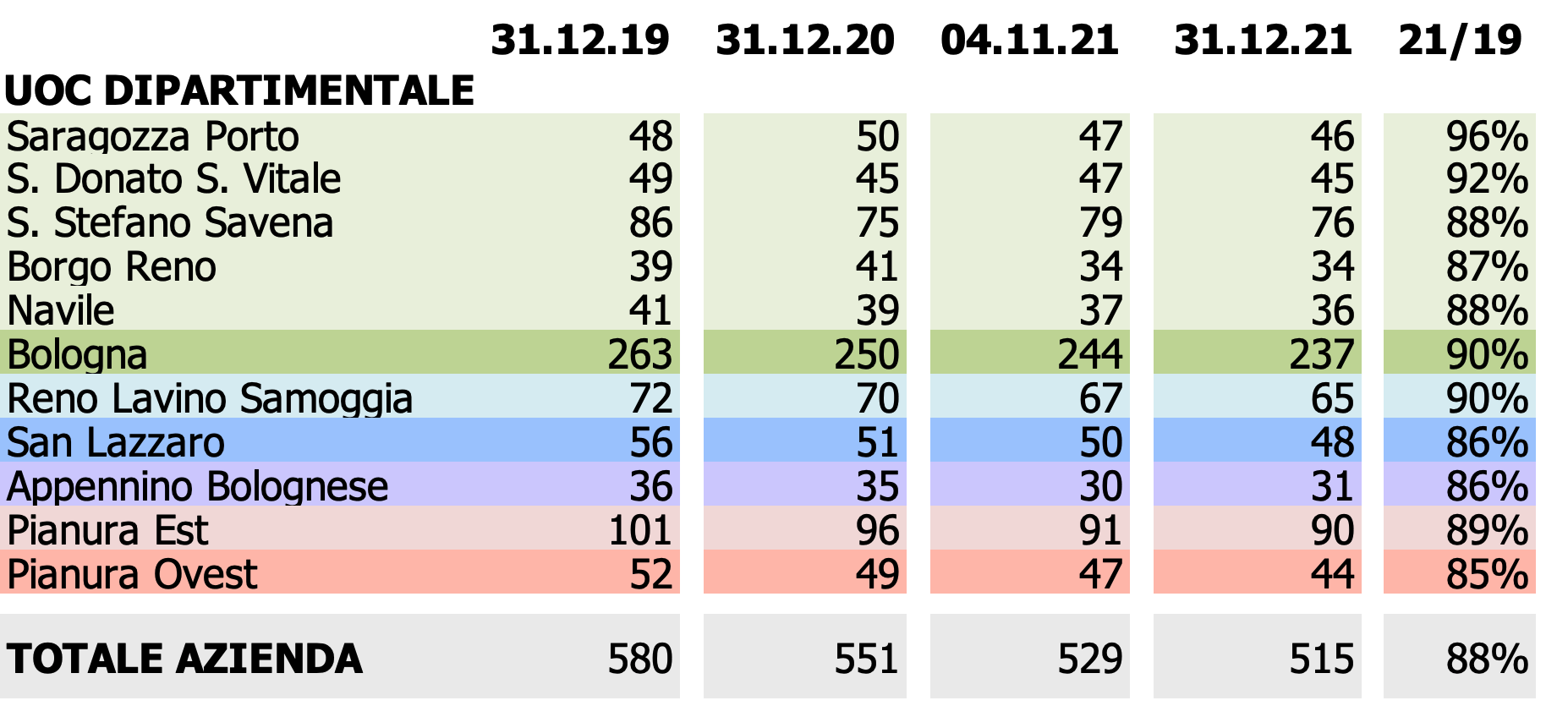 31.03.2022

45
44
74
34
36
233
64
47
30
88
42

504
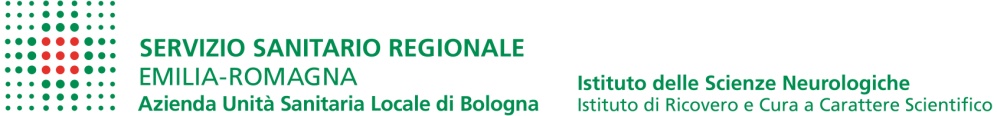 Analisi di contesto
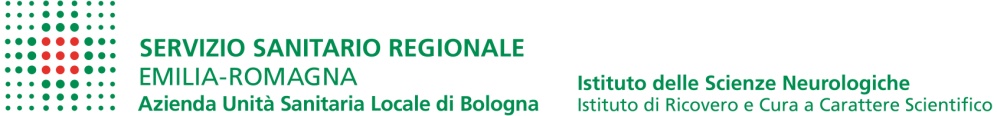 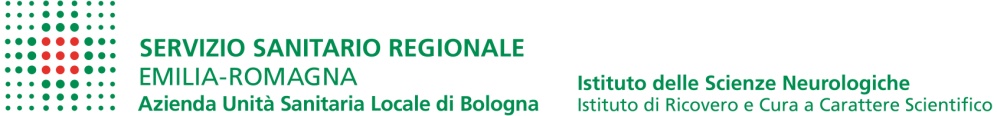 Analisi di contesto
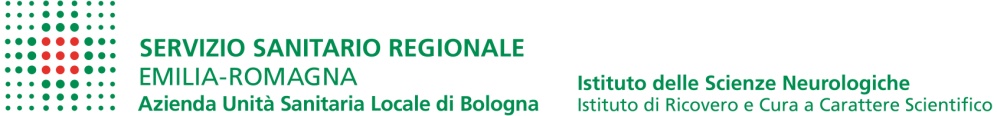 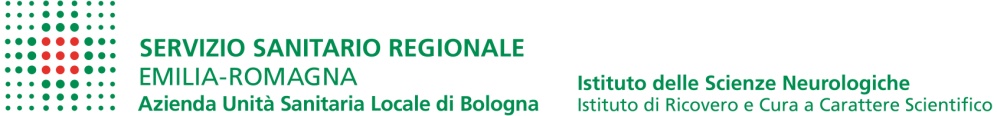 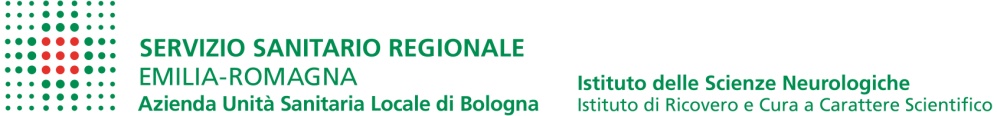 Zone carenti richieste a RER per il 2022
Pianura Ovest

  Pianura Est

  Città di Bologna

  Re.La.Sa

  Appennino Bolognese

 8      Savena Idice

68     Totale
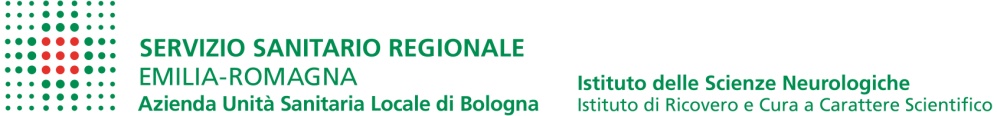 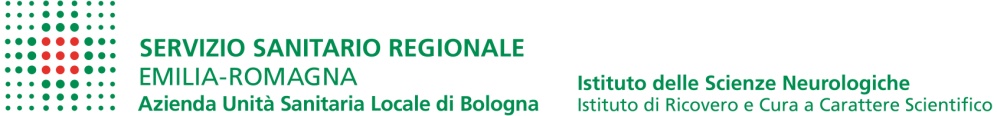 Corso Formazione in Medicina Generale
Situazione numero corsisti
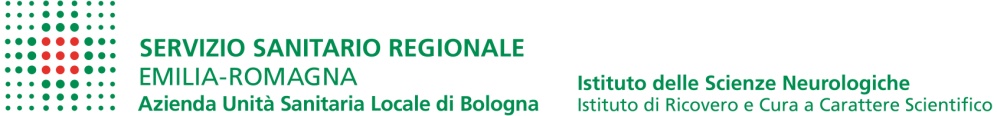 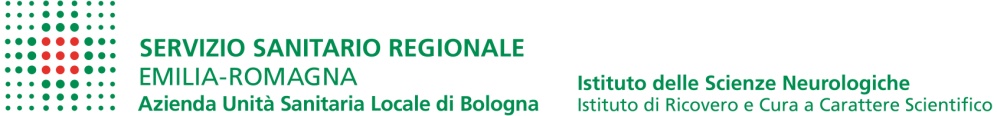 Obiettivi ed azioni
Tavolo metropoliano MMG
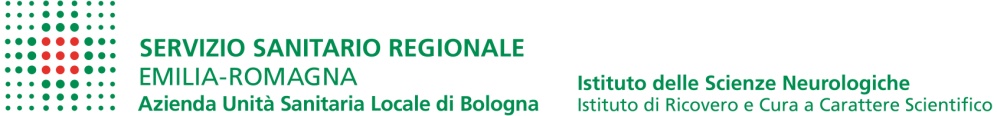 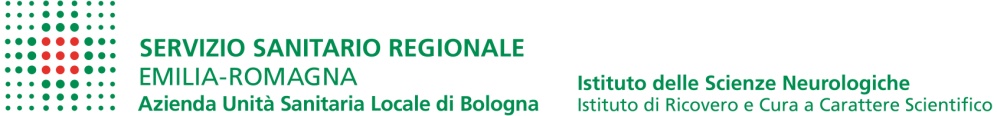 Obiettivi ed azioni
Tavolo metropoliano MMG
E’ in corso un programma di formazione per i neoconvenzionati.
E’ in corso un progetto sperimentale di telemonitoraggio per pazienti cronici.
Accordo Locale che prevede: 
informatizzazione,
ampliamento attività ambulatoriale,
sicurezza delle sedi di C.A.
Incontri di Comitati Consultivi Misti.
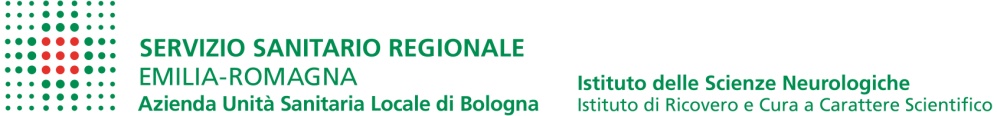 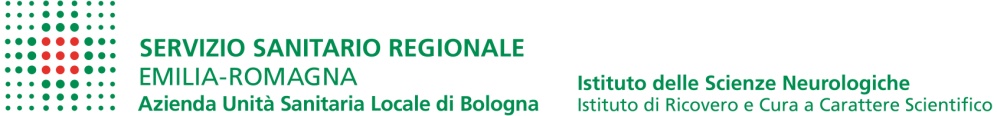 Obiettivi ed azioni
Tavolo metropoliano MMG
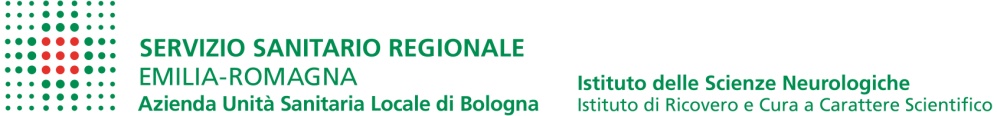 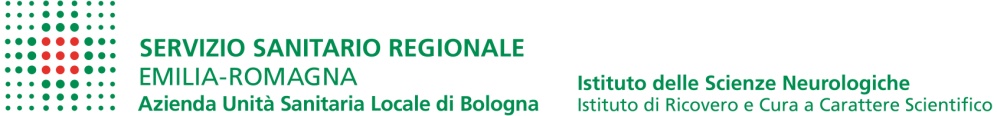 Obiettivi ed azioni
Tavolo metropoliano MMG
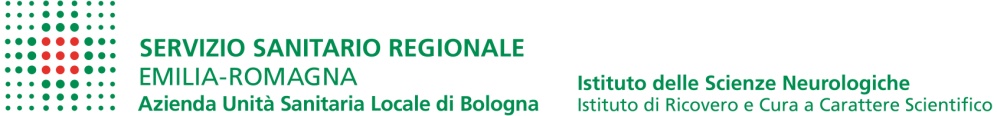 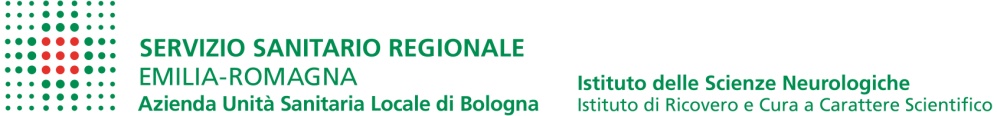 Obiettivi ed azioni
Tavolo metropoliano MMG
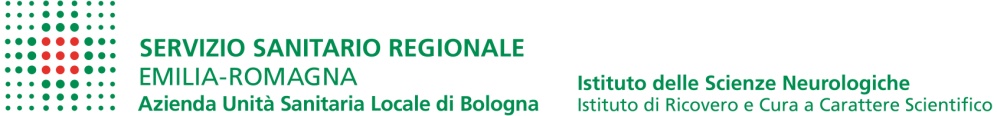 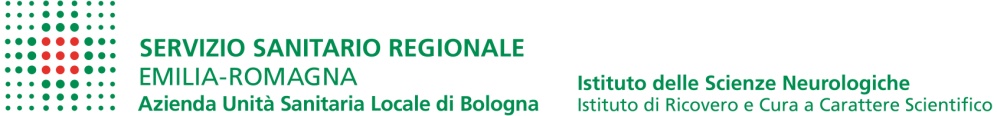 Obiettivi ed azioni
Tavolo metropoliano MMG
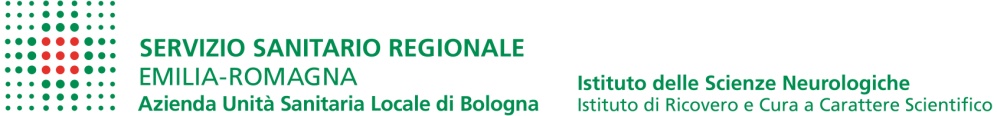 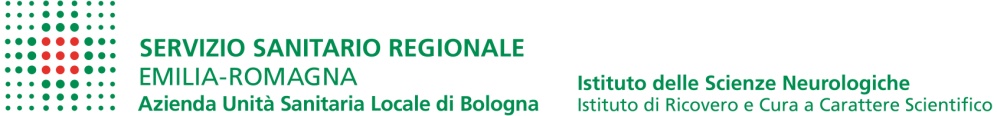 Obiettivi ed azioni
Tavolo metropoliano MMG
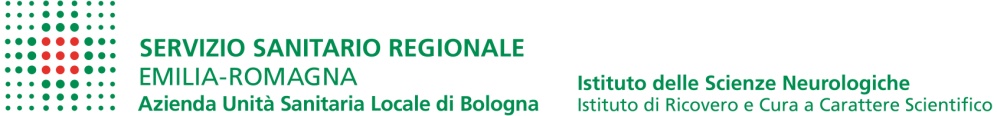 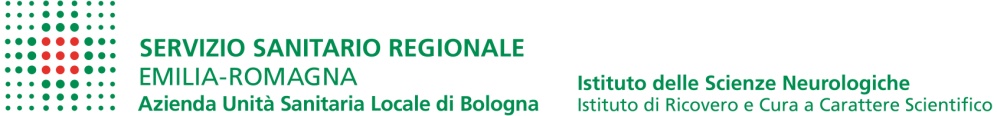 Obiettivi ed azioni
Tavolo metropoliano MMG
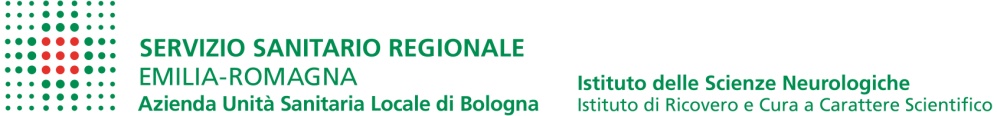 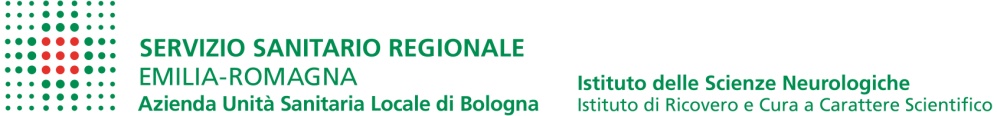 Obiettivi ed azioni
Tavolo metropoliano MMG
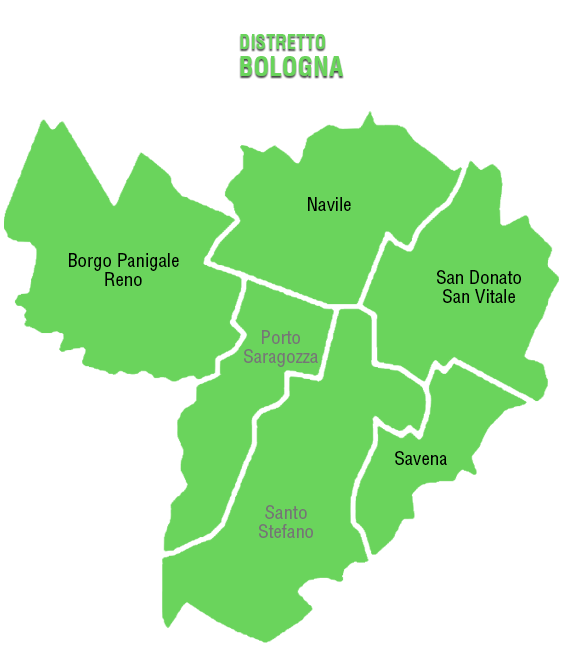 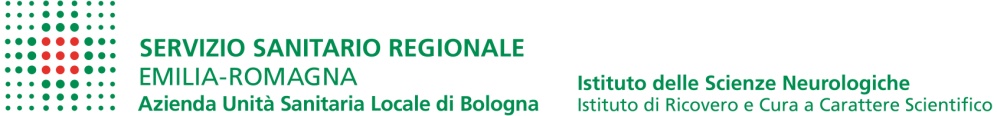 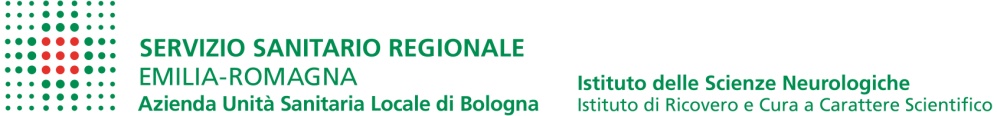 OBIETTIVO 1.A
DISTRETTO CITTÀ DI BOLOGNA
 Collaboratore di studio
38 forme di associazionismo
74 medici singoli
5 con incarico provvisorio, di cui nessuno in gruppo
 Collaboratore di studio solo per alcuni MMG
G3 
G7  
G3 
G3 
G4 
G3
 Infermiere
G3 
G4 
G6 
G5 
Presenza di amb. Infermieristico AUSL
G7 
G5 
GN° Gruppo/Rete e N° medici
G10 
G3 
G3  
G4 
G8 
G3 
G3 
G5
G3 
G4 
G6 
Assistiti in carico nelle medicine di gruppo o rete (N° medio di ore di copertura giornaliera):
Borgo Panigale: 15028 (8)
Reno: 32604 (8)
Navile: 41706 (8)
San Donato: 20394 (7)
San Vitale: 24489 (8)
Porto: 28707 (8)
Saragozza: 24102 (8)
Savena: 45445 (8)
Santo Stefano: 32283 (8)
G4 
G5 
G6 
G3 
G2 
G6  
G4  
G8 
G4 
G3
G3 
G4 
G4 
G5 
G4 
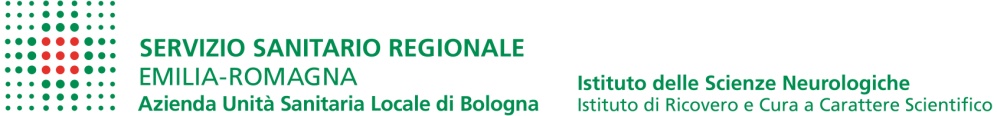 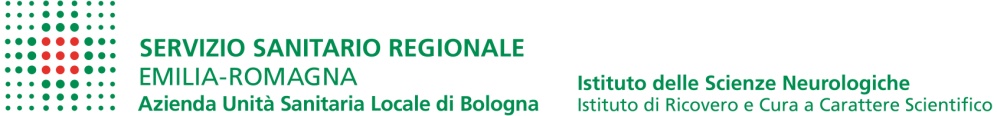 OBIETTIVO 1.A
DISTRETTO PIANURA EST
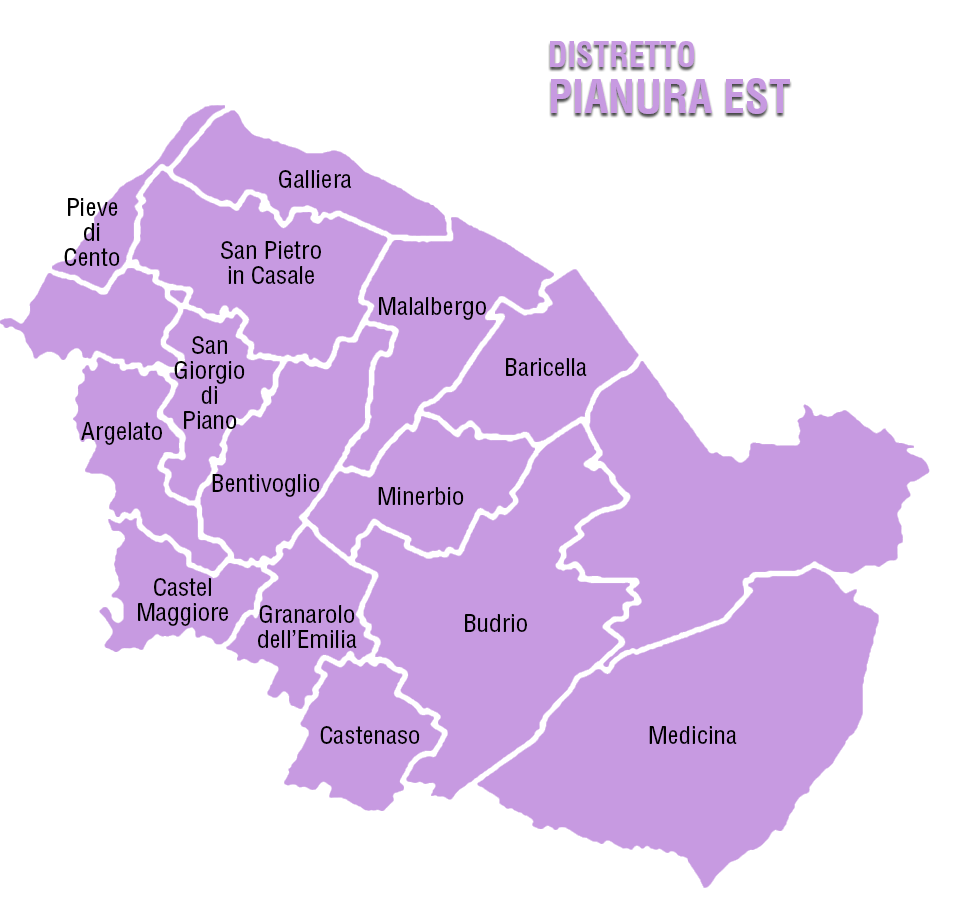  Collaboratore di studio
16 forme di associazionismo
13 medici singoli
6 con incarico provvisorio, di cui nessuno in gruppo
 Collaboratore di studio solo per alcuni MMG
G3
  Infermiere
Presenza di amb. Infermieristico AUSL
G3
G11
G3 
GN° Gruppo/Rete e N° medici
G5 
G7 
G4 
G6 
G7
G7
G5 
G3 
G5 
G5 
G5 
Assistiti in carico nelle medicine di gruppo o rete: 126399

N° medio di ore di copertura giornaliera: 8
G3 
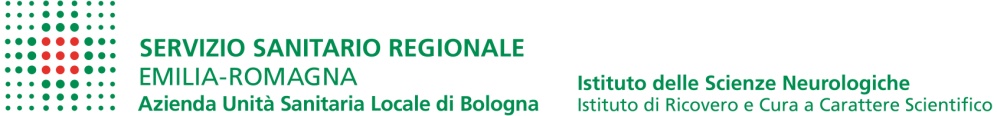 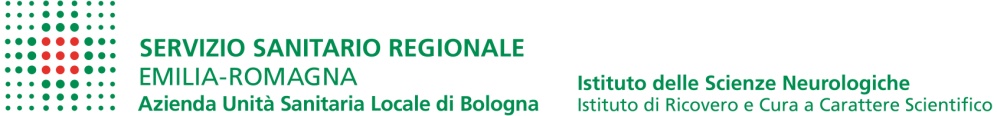 OBIETTIVO 1.A
DISTRETTO PIANURA OVEST
 Collaboratore di studio
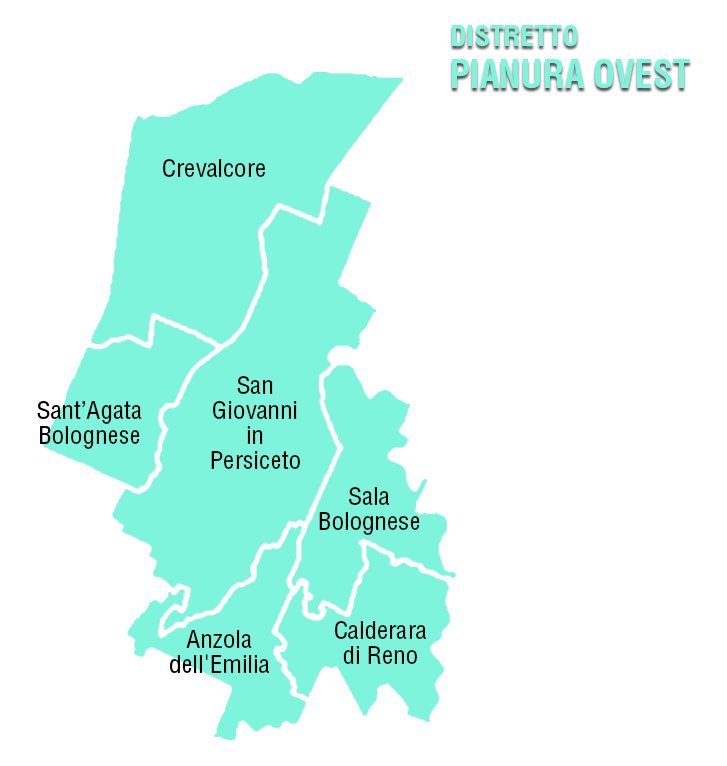 7 forme di associazionismo
17 medici singoli
3 con incarico provvisorio, di cui nessuno in gruppo
 Collaboratore di studio solo per alcuni MMG
G8 
  Infermiere
Presenza di amb. Infermieristico AUSL
GN° Gruppo/Rete e N° medici
G3 
G5 
G4 
G3 
G7
Assistiti in carico nelle medicine di gruppo o rete: 50440

N° medio di ore di copertura giornaliera: 8
G3  
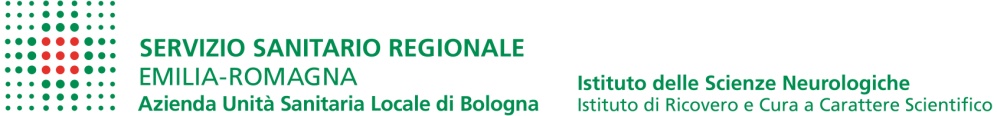 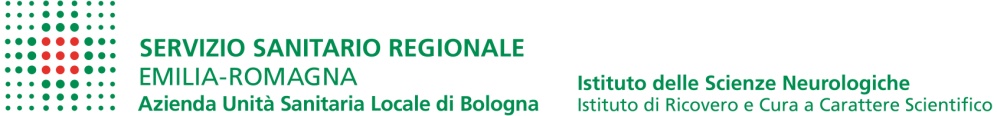 OBIETTIVO 1.A
DISTRETTO RENO LAVINO SAMOGGIA
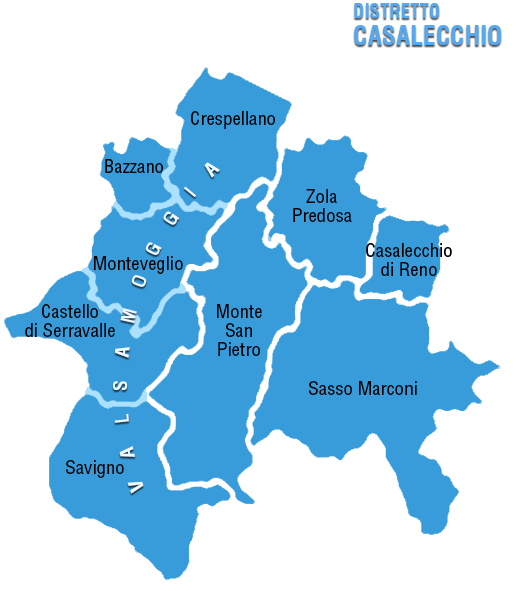  Collaboratore di studio
11 forme di associazionismo
13 medici singoli
4 con incarico provvisorio, di cui nessuno in gruppo
 Collaboratore di studio solo per alcuni MMG
  Infermiere
G4 
G5  
Presenza di amb. Infermieristico AUSL
G4 
G6 
G7  
G3 
GN° Gruppo/Rete e N° medici
G4 
G5  
G8 
G6
G6 
Assistiti in carico nelle medicine di gruppo o rete: 84549

N° medio di ore di copertura giornaliera: 8
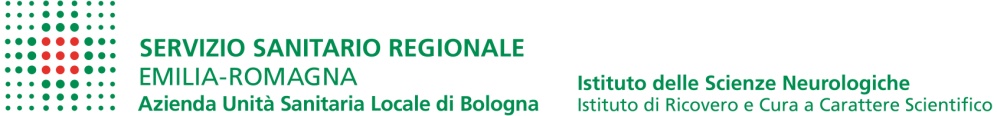 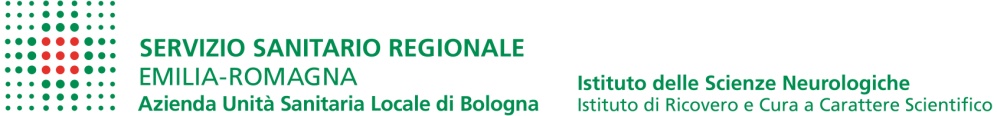 OBIETTIVO 1.A
DISTRETTO APPENNINO BOLOGNESE
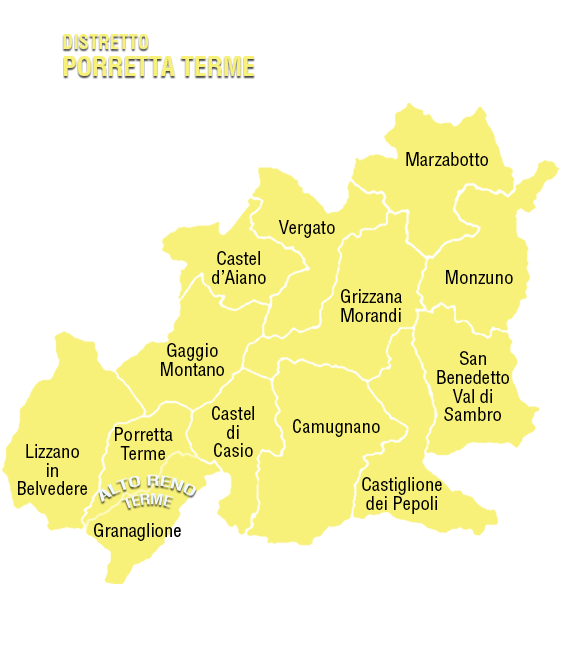  Collaboratore di studio
6 forme di associazionismo
12 medici singoli
4 con incarico provvisorio, di cui nessuno in gruppo
 Collaboratore di studio solo per alcuni MMG
  Infermiere
G4 
Presenza di amb. Infermieristico AUSL
GN° Gruppo/Rete e N° medici
G5
G4 
G3
G3 
G4
Assistiti in carico nelle medicine di gruppo o rete: 32560 

N° medio di ore di copertura giornaliera: 7
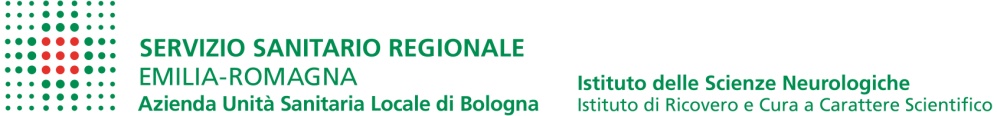 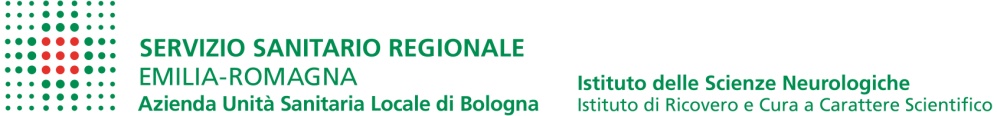 OBIETTIVO 1.A
DISTRETTO SAVENA IDICE
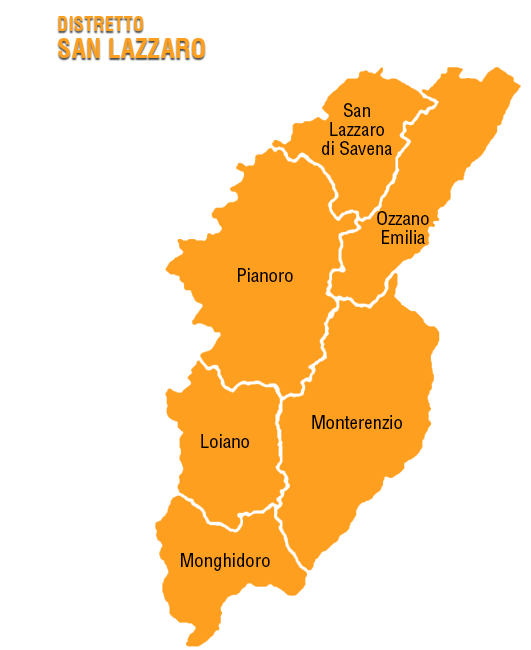 9 forme di associazionismo
13 medici singoli
2 con incarico provvisorio, di cui nessuno in gruppo
 Collaboratore di studio
G4  
G5
 Collaboratore di studio solo per alcuni MMG
G3
G3
  Infermiere
G7  
G4
Presenza di amb. Infermieristico AUSL
G3 
GN° Gruppo/Rete e N° medici
G5  
Assistiti in carico nelle medicine di gruppo o rete: 52958 

N° medio di ore di copertura giornaliera: 8
G3
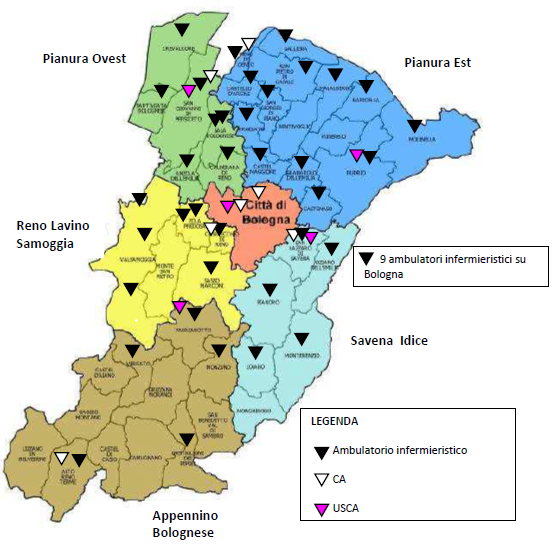 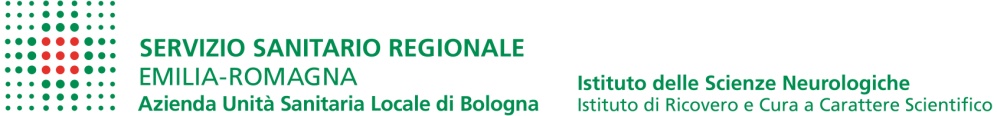 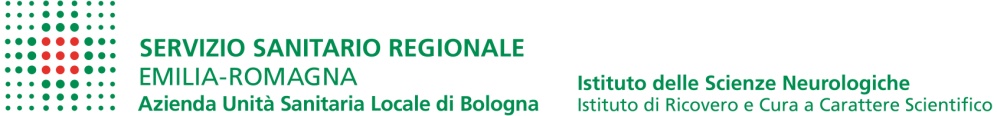 Sedi di CA
E’ presente una sede di CA in ogni distretto, in particolare a: 

San Pietro in casale;
San Giovanni in Persiceto;
Bologna: Montebello e Beroaldo;
San Lazzaro;
Porretta;
Casalecchio di Reno.
Dati di attività 2019 (pre-COVID)
Dati di attività 2021 (post-COVID)
[Speaker Notes: - Quasi solo consigli telefonici (che possono essere fatti da remoto)  necessità di fornire spazi e supporto adeguato ad aumentare le visite ambulatoriali + ridurre le sedi che non lavorano quasi nulla.]
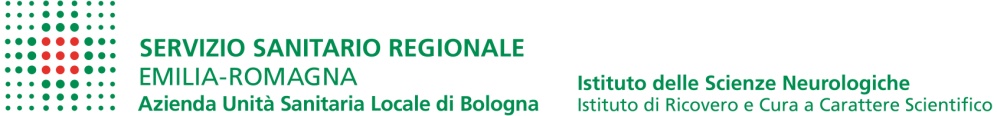 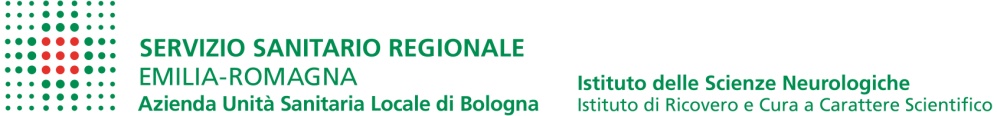 Accordo per far fronte allo stato emergenziale di carenza dell’assistenza primaria
Favorire l’aggregazione e l’associazionismo dei Medici di Medicina generale e fornire tecnostruttura
Aumentare potere di attrazione di accettazione degli incarichi provvisori
- Allineamenti dei compensi fra titolari e incaricati ( es. indennità di gruppo informatizzazione ecc)
Intesa tra AUSL e sindacati MMG sul tema della carenza dei MMG, definendo : 
fornitura di personale assimilabile a collaboratore di studio, 
fornitura di personale infermieristico, 
incentivo per l’adesione alle forme di associazionismo.
Integrazione/ estensione a livello locale dell’accordo della medicina generale 
Intesa tra AUSL e sindacati MMG per incarichi di C.A. diurna a: Pieve di Cento, Monterenzio, Sant’Agata Bolognese, Casalecchio, Porretta Terme.
Aumento del massimale del n° assistiti di MMG disponibili: Monterenzio, Vado, Monghidoro, Minerbio, Malalbergo, Porretta Terme, Marzabotto.
Sviluppo accordo sulla continuità assistenziale
ACCORDO SULLA MEDICINA PENITENZIARIA
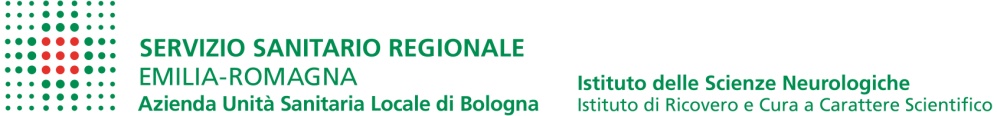 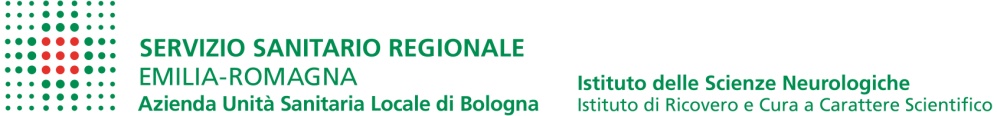 GRAZIE